Basic comparisons with "yīyàng"
Using “yīyàng” (一样)
Along with 比 (bǐ) and 没有 (méiyǒu), 一样 (yīyàng) is another way to make basic comparisons. 
However, 一样 (yīyàng) is used to express that two things are the same in some way.
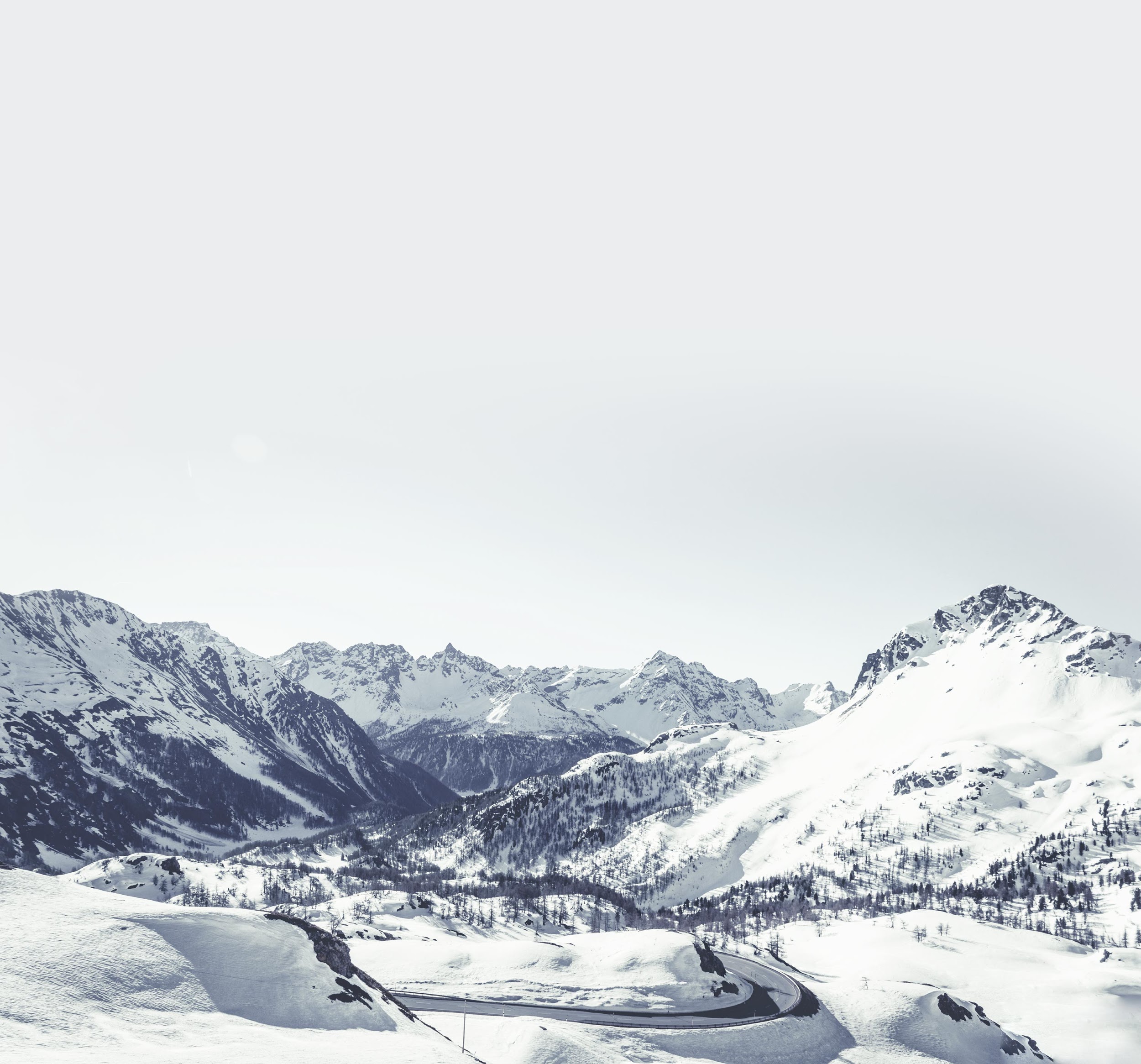 Sentence Structure
Noun 1 + 跟 / 和 + Noun 2 + 一样
跟 (gēn) - with和 (hé) - and
So in the sentence:
高老师 跟/和 張老师 一样 。Gāo lǎoshī gēn/hé Zhāng lǎoshī yīyàng.
Mrs. Roquemore with/and Mr. Chang the same. 
or (in correct English)	
Mrs. Roquemore is the same as Mr. Chang.
Examples
我 和 你 一样 。Wǒ hé nǐ yīyàng.
I am the same as you.
他 的 性格 跟 他 妈妈 一样 。Tā de xìnggé (personality) gēn tā de māma yīyàng.
His personality is the same as his mom.
北京 的 天气 和 上海 不 一样 。Běijīng de tiānqì hé Shànghǎi bù yīyàng.
The weather in Beijing and the weather in Shanghai are not alike.
Examples (Continued)
这 个 词 的 意思 和 那 个 词 一样 吗 ？Zhège cí (phrase) de yìsi (meaning) hé nàge cí yīyàng ma?
Are the meanings of this phrase and that phrase the same?
美国 文化 跟 中国 文化 不 一样 。Měiguó wénhuà (culture) gēn Zhōngguó wénhuà bù yīyàng.
American culture and Chinese culture are not the same.
一样 (yīyàng) with Adjectives
Structure
To add an adjective into the mix, just place it after 一样 (yīyàng):
Noun 1 + 跟 / 和 + Noun 2 + 一样 + Adj.
This describes Noun 1 as being as adjective as Noun 2.
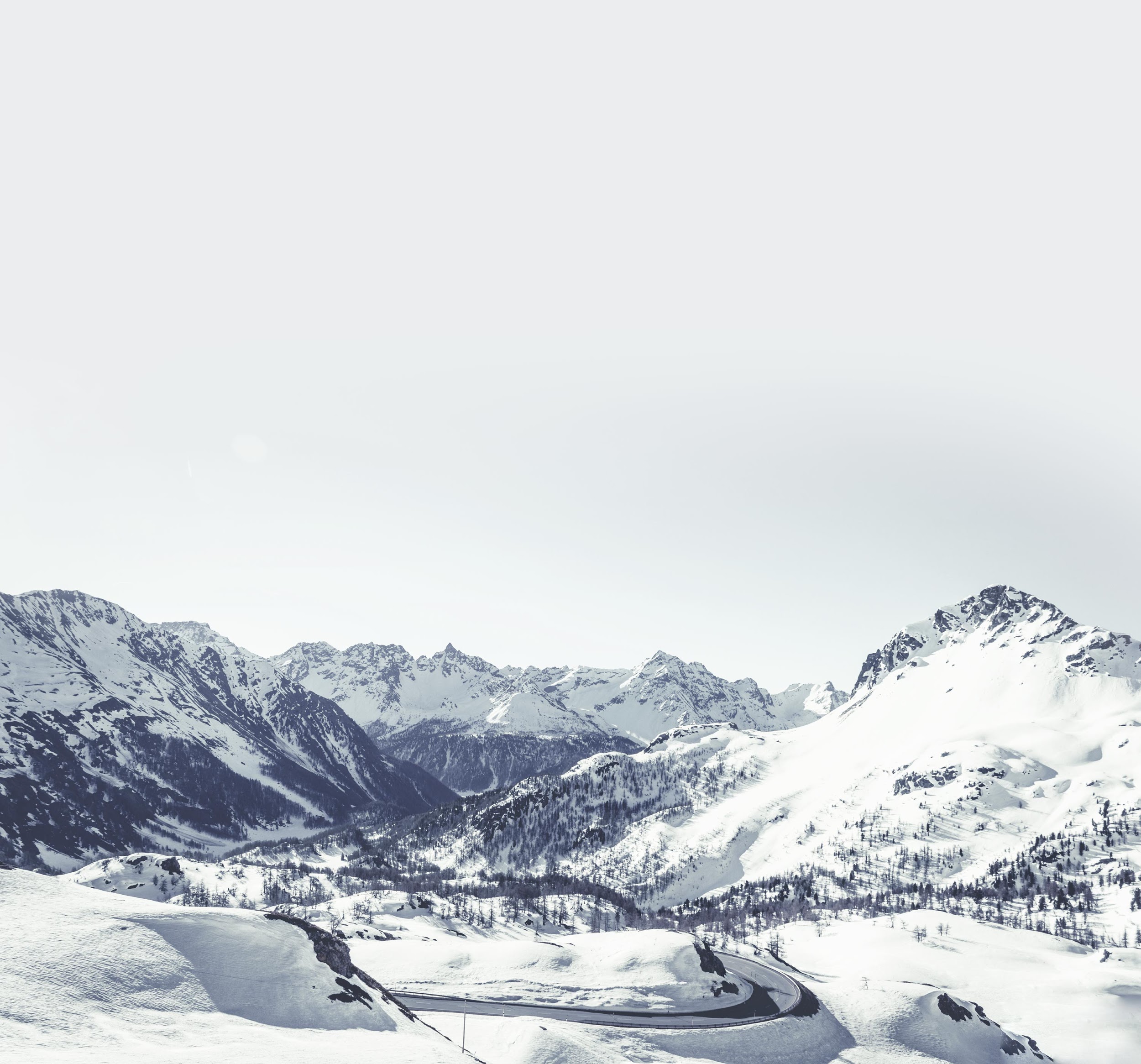 Examples
你的家 跟 我的家 一样 大。Nǐ de jiā gēn wǒ de jiā yīyàng dà.
Your house is just as big as mine.
她 和 她的 哥哥 一样 高。Tā hé tā de gēge yīyàng gāo.
She and her older brother are equally tall.
你 的 头发 和 我的 头发 一样 长。Nǐ de tóufa hé wǒ de tóufa yīyàng cháng.
Your hair is as long as mine.
Examples (Continued)
这里 的 天气跟 我 老家 一样 舒服。Zhèlǐ de tiānqì gēn Hawaii yīyàng shūfu.
The weather here is just as comfortable as Hawaii’s.
你 跟 老板 一样 忙 吗？Nǐ gēn lǎobǎn (boss) yīyàng máng ma?
Are you as busy as the boss is?
Zendaya 和 Billie Eilish 一样 有名.  Zendaya hé Billie Eilish yīyàng yǒu míng.
Zendaya is as famous as Billie Eilish.